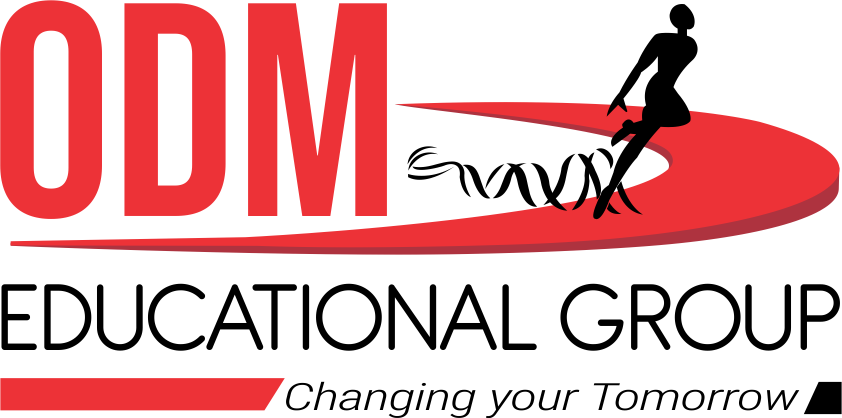 Power in AC circuits, Power factor Wattles current,
CLASS-XII
SUBJECT : PHYSICS
CHAPTER NUMBER: 07
CHAPTER NAME : ALTERNATING CURRENT
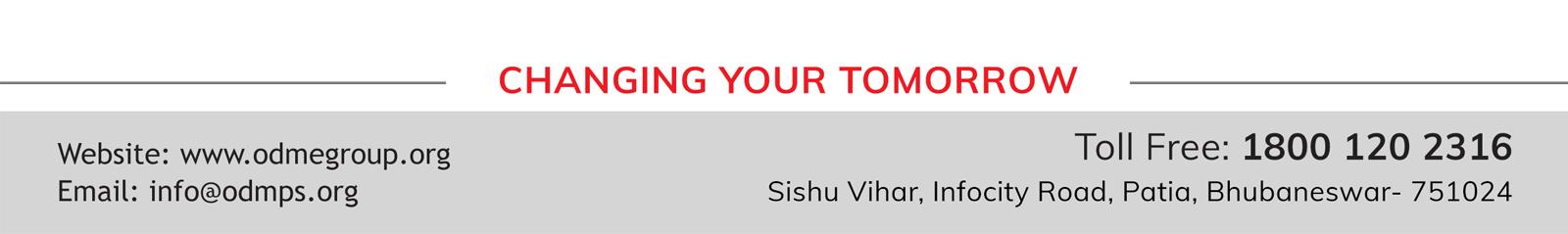 LEARNING OUTCOME
After this lesson, students will be able:
Explain from where electricity comes and how we use it.
Define electrical energy in terms of charge, voltage, current and resistance.
Identify the types of engineering careers that work primarily with electrical energy.
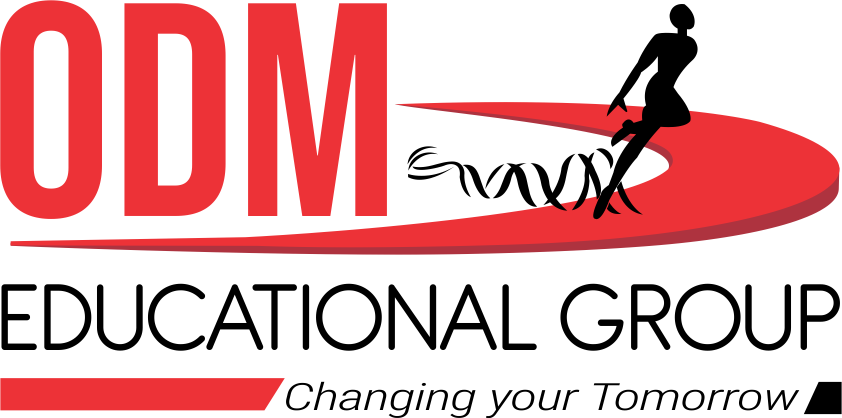 Power in AC Circuit with L, C, R:
T
0
W = ∫ E0 I0 [sin2 ωt cosΦ + sin ωt cosωt  cosΦ] dt
E  = E0 sin ωt
I  = I0 sin (ωt + Φ)     (where Φ is the phase angle between emf and current)
Instantaneous Power  =  E I
     = E0 I0 sin ωt sin (ωt + Φ) 
     = E0 I0 [sin2 ωt cosΦ + sin ωt cosωt  cosΦ]
If the instantaneous power is assumed to be constant for an infinitesimally small time dt, then the work done is
dW  = E0 I0 [sin2 ωt cosΦ + sin ωt cosωt  cosΦ]
Work done over a complete cycle is
W = E0I0 cos Φ x T / 2
Average Power over a cycle is   Pav  =  W / T
Pav  = (E0I0/ 2) cos Φ
(where cos Φ = R / Z 
                        = R /√ [R2 + (ω L – 1/ωC)2]     is called Power Factor)
Pav  = (E0/√2) (I0/ √2) cos Φ
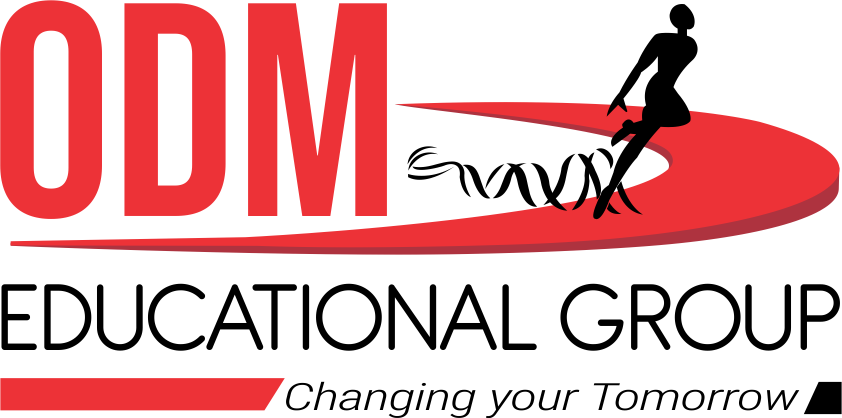 Pav = Ev Iv cos Φ
Wattless Current or Idle Current:
Ev
Iv
Φ
90°
Pav = Ev Iv cos Φ
Power in AC Circuit with R:
In R, current and emf are in phase.
Φ = 0° 
Pav = Ev Iv cos Φ = Ev Iv cos 0°  =  Ev Iv
Iv cos Φ
Iv sin Φ
Power in AC Circuit with L:
In L, current lags behind  emf  by π/2.
Φ = -  π/2
Pav = Ev Iv cos (-π/2) = Ev Iv (0)  =  0
The component Iv cos Φ generates power with Ev.
However, the component  Iv sin Φ does not contribute to power along Ev and hence power generated is zero.  This component of current is called wattless or idle current.
P = Ev Iv sin Φ cos 90° = 0
Power in AC Circuit with C:
In C, current leads emf  by π/2.
Φ = + π/2
Pav = Ev Iv cos (π/2) = Ev Iv (0)  =  0
Note: 
Power (Energy) is not dissipated in Inductor and Capacitor and hence they find a lot of practical applications and in devices using alternating current.
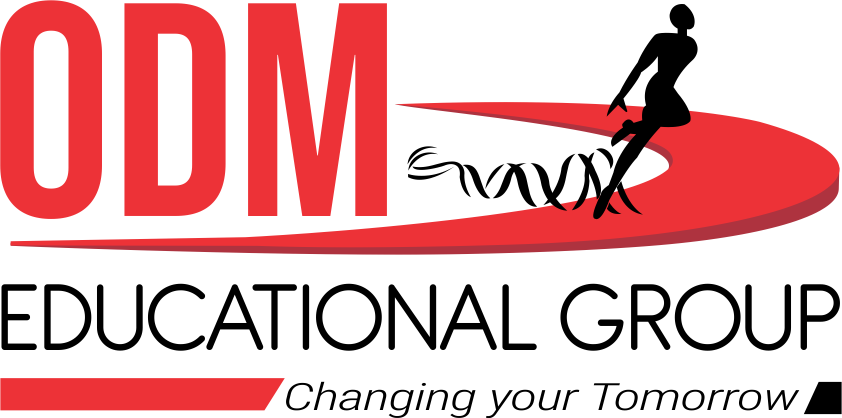 HOME ASSIGNMENT
3.   A  25 W and a 100W bulb are joined in (i) series (ii) parallel and connected to the main. Which   bulb glows brighter?
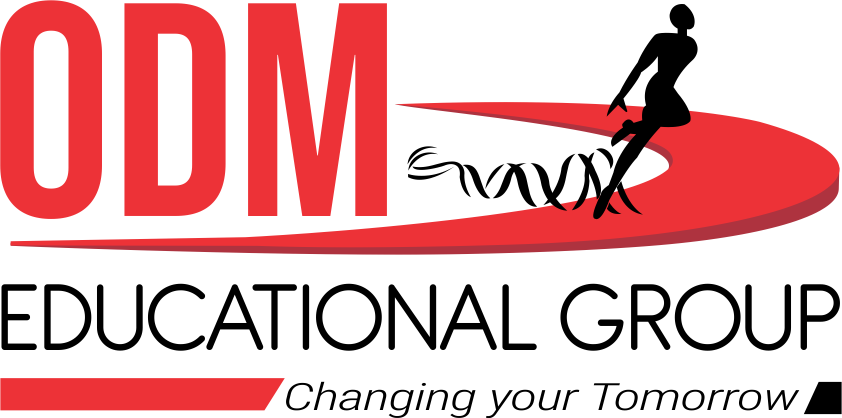 THANKING YOU
ODM EDUCATIONAL GROUP
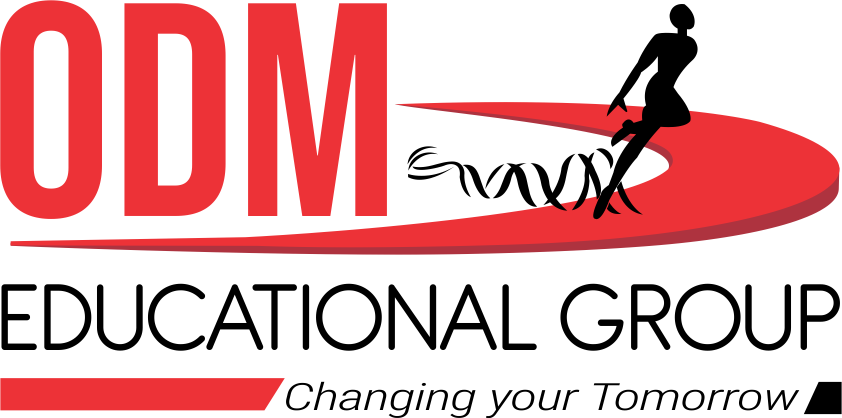